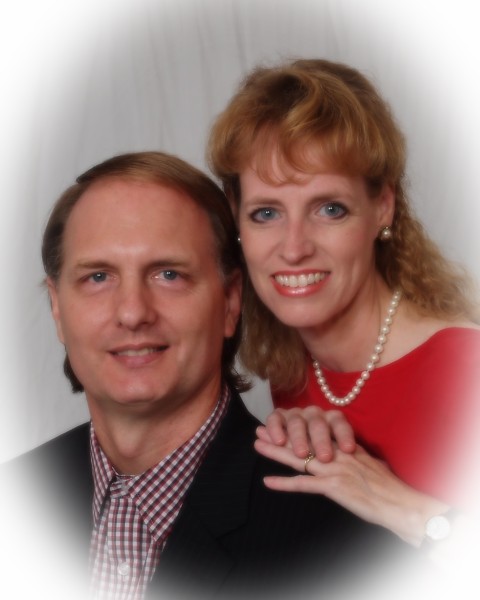 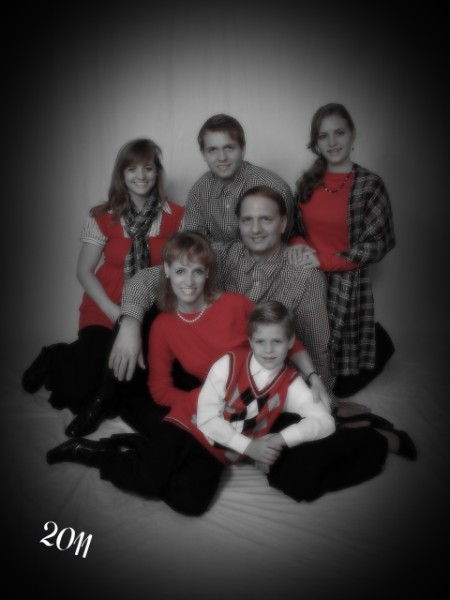 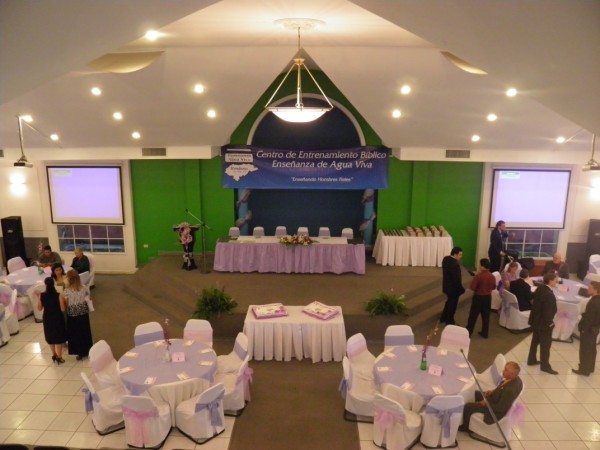 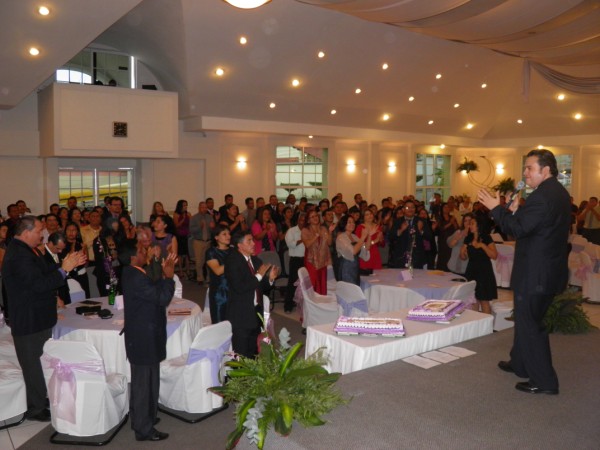 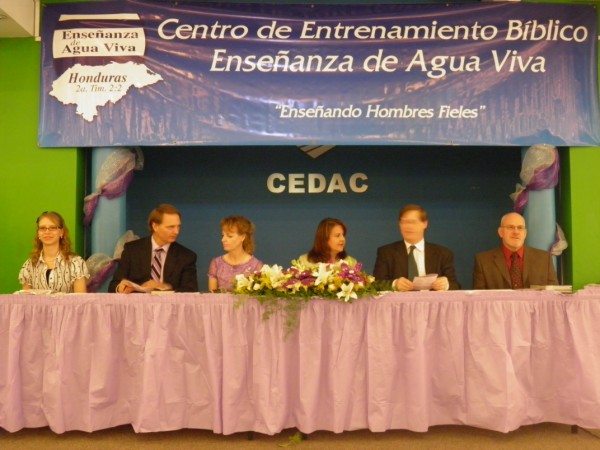 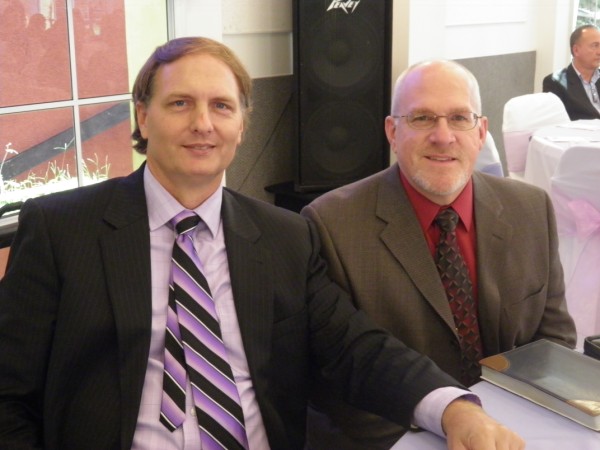 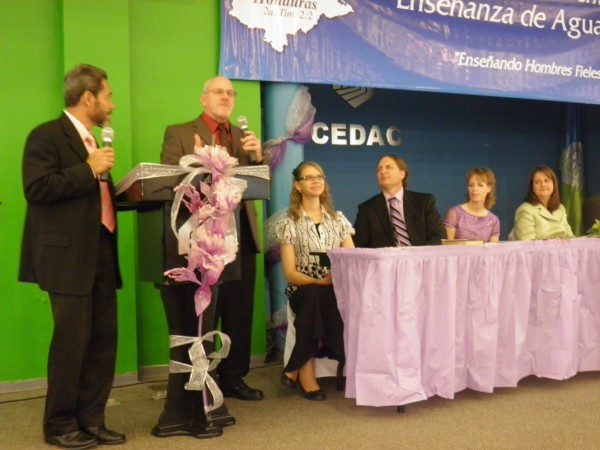 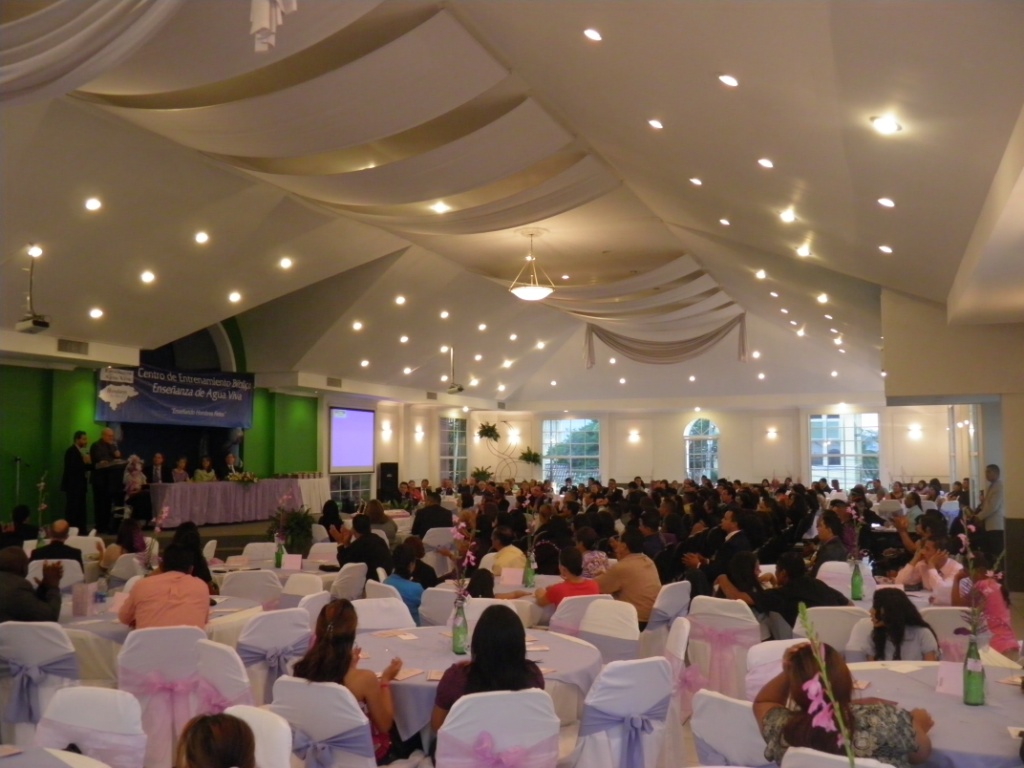 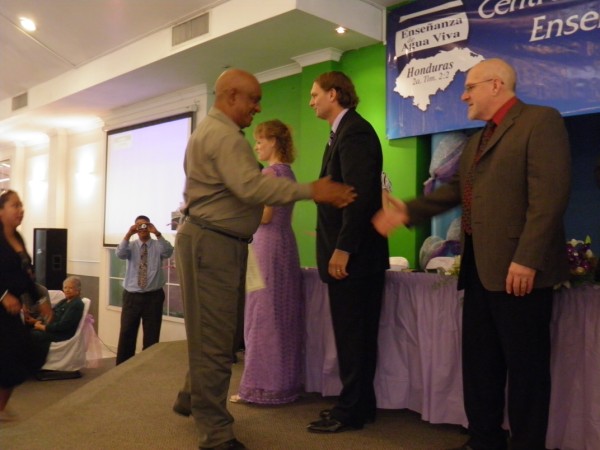 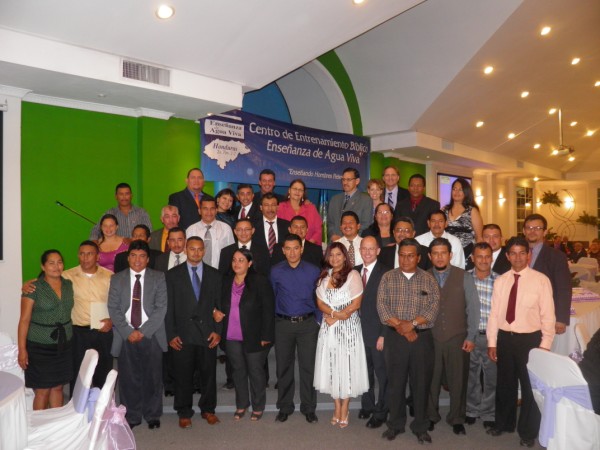 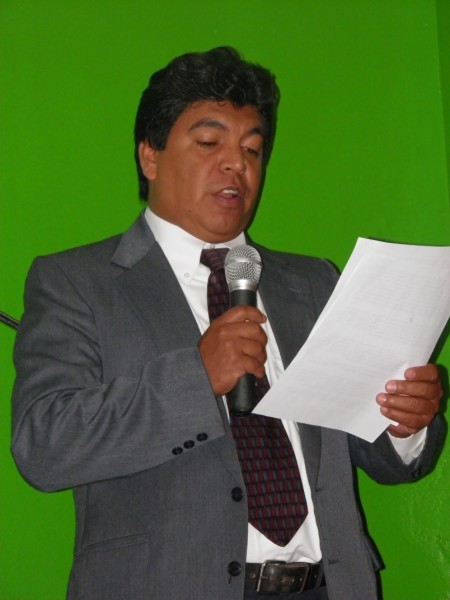 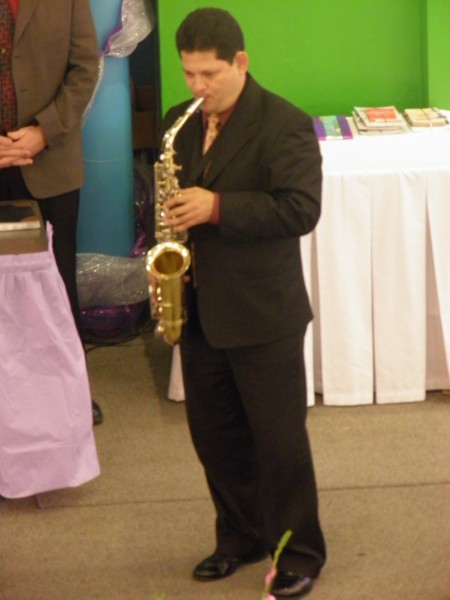 Cultivating a Mind of Peace
Cultivating Spiritual Awareness Series
Colossians 3:1 - 2 1Since you have been raised to new life with Christ, set your sights on the realities of heaven, where Christ sits in the place of honor at God’s right hand.  2Think about the things of heaven, not the things of earth.
I. Exchange Anxiety for Peace
Philippians 4:6-9
(NASB) 6Be anxious for nothing, but in everything by prayer and supplication with thanksgiving let your requests be made known to God.
(NLT) 6Don’t worry about anything; instead, pray about everything. Tell God what you need, and thank him for all he has done.
(NASB) 7And the peace of God, which surpasses all comprehension, will guard your hearts and your minds in Christ Jesus.
(NLT) 7Then you will experience God’s peace, which exceeds anything we can understand. His peace will guard your hearts and minds as you live in Christ Jesus.
(NASB) 8Finally, brethren, whatever is true, whatever is honorable, whatever is right, whatever is pure, whatever is lovely, whatever is of good repute, if there is any excellence and if anything worthy of praise, dwell on these things.
(NLT) 8And now, dear brothers and sisters, one final thing. Fix your thoughts on what is true, and honorable, and right, and pure, and lovely, and admirable. Think about things that are excellent and worthy of praise.
(NASB) 9The things you have learned and received and heard and seen in me, practice these things, and the God of peace will be with you.
(NLT) 9Keep putting into practice all you learned and received from me—everything you heard from me and saw me doing. Then the God of peace will be with you.
II. Fixed Thoughts
Fixed - as in repaired
Fixed – as in focused
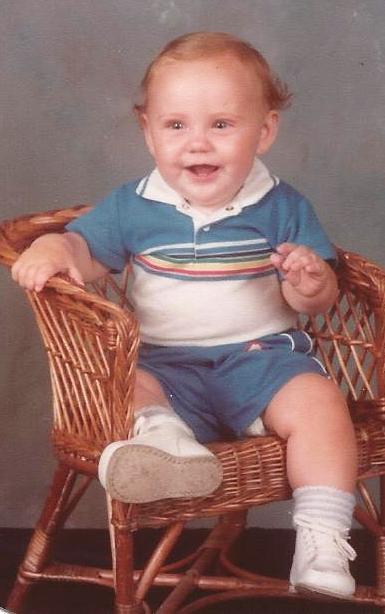 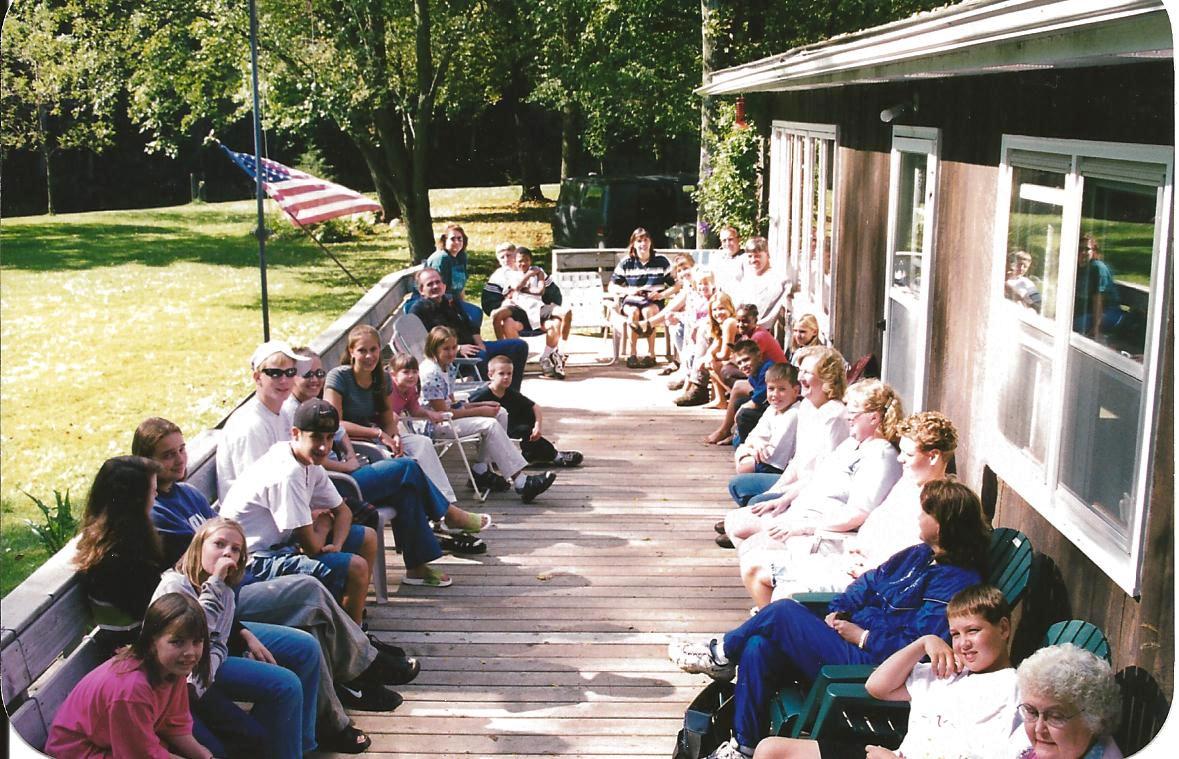 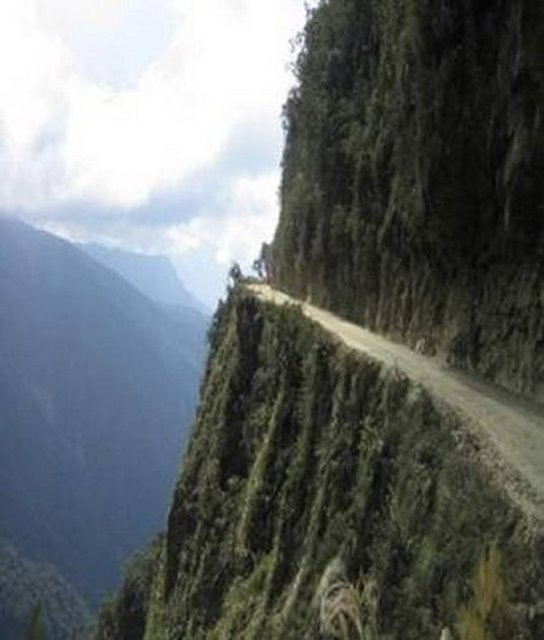 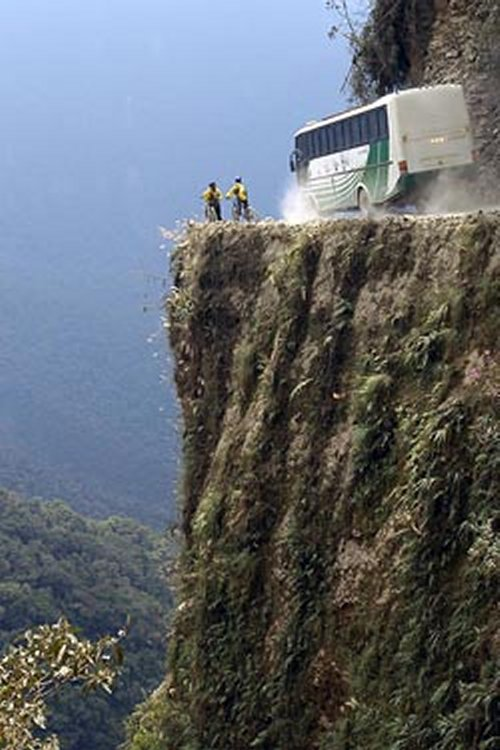 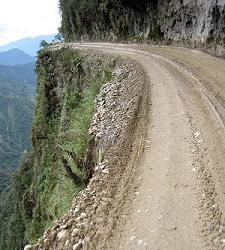 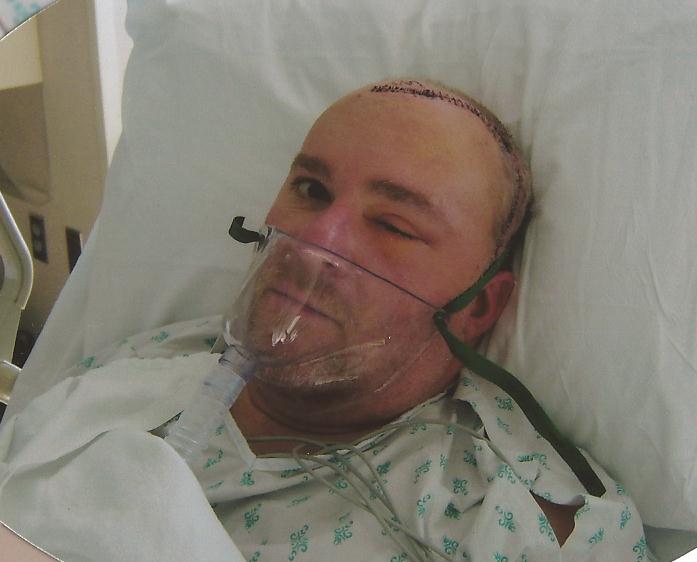 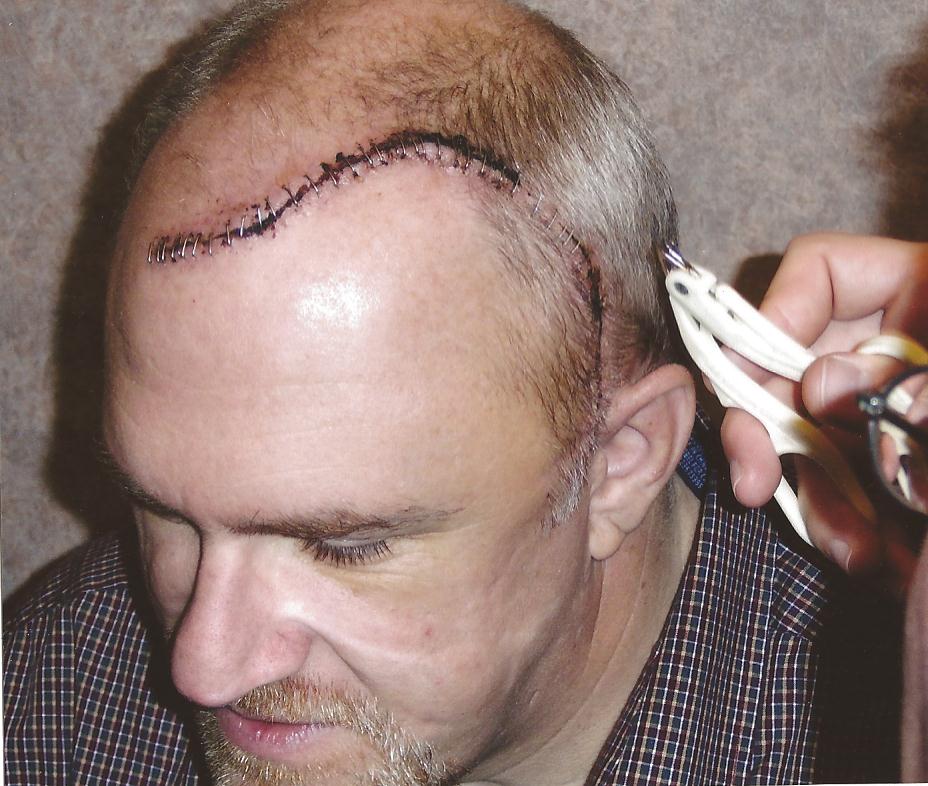 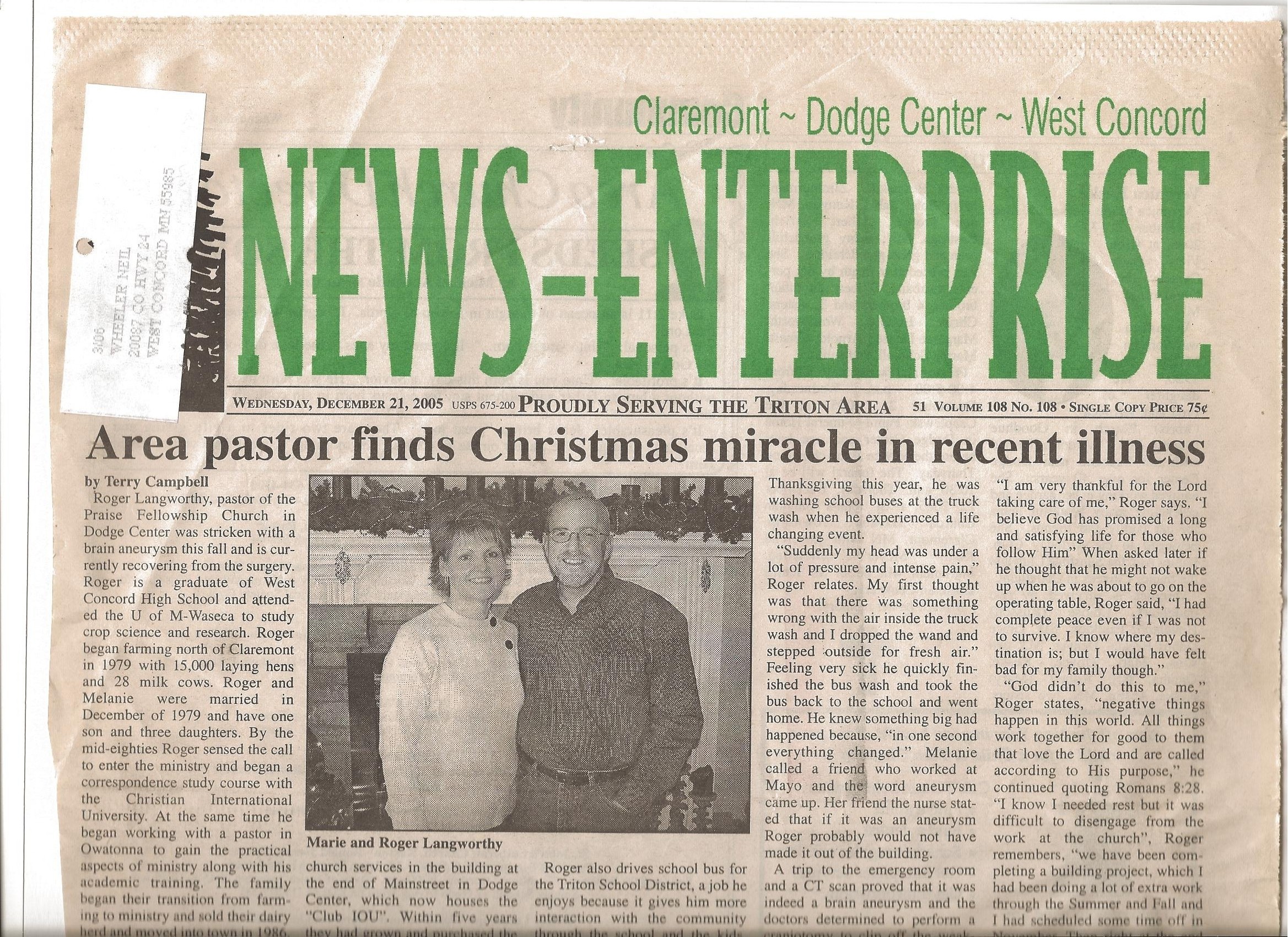 Melanie and Roger Langworthy
Perfect peace
Isaiah 26:3 You will keep in perfect peace all who trust in you, all whose thoughts are fixed on you!